Quadratische GleichungenLösen quadratischer Gleichungen - ZUSAMMENFASSUNG
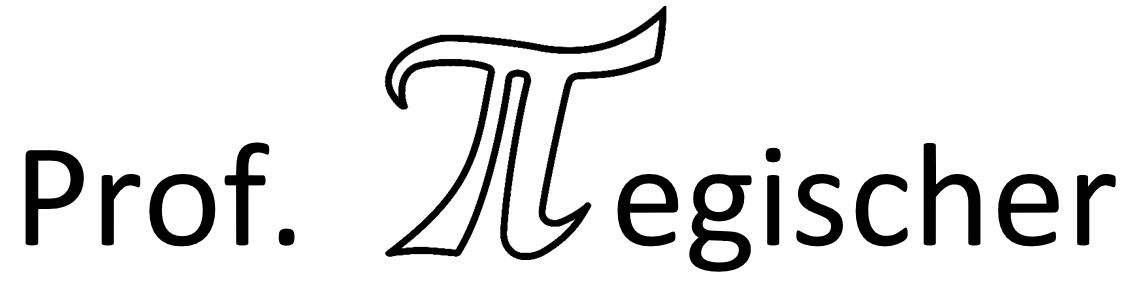 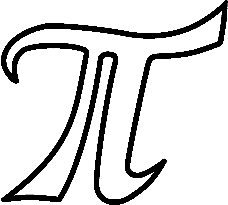 Lösen quadratischer Gleichungen
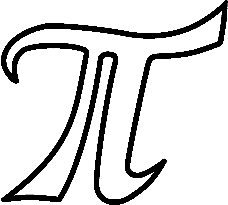 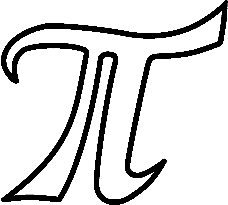 Schritt 2: Variable x herausheben.
Produkt-Null-Satz: Das Produkt zweier Faktoren ist immer 0, wenn mindestens einer der Faktoren 0 ist!
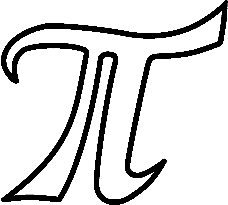 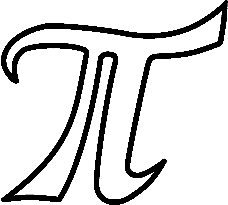 Kleine Lösungsformel
Ausblick – nächstes Lernvideo
Quadratische GleichungenGroße Lösungsformel (Parametervariation – Anzahl der Lösungen)
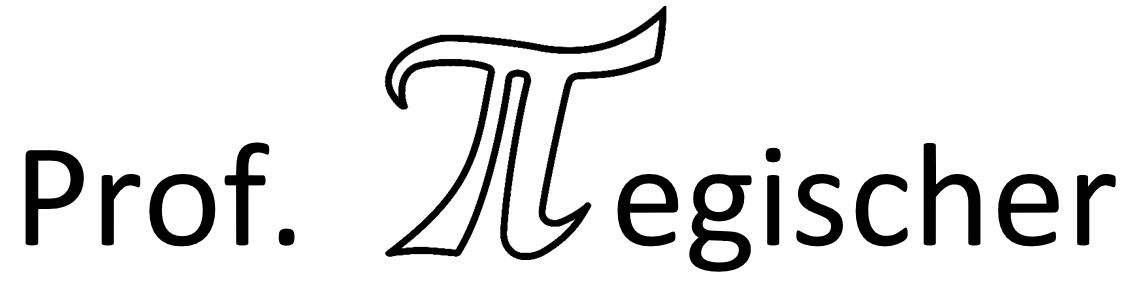